T.C. YUNUSEMRE İLÇE MİLLİ EĞİTİM MÜDÜRLÜĞÜ
DYNED İLÇE KOORDİNATÖRLÜĞÜ
2015 – 2016 EĞİTİM ÖĞRETİM YILI
DYNED İNGİLİZCE DİL EĞİTİMİ ÇALIŞMALARI
SENE BAŞI TOPLANTISINA 
HOŞGELDİNİZ
İLÇE KOORDİNASYON EKİBİ
NİÇİN BURADAYIZ ?
ÖĞRETMEN KULLANICI BİLGİLERİ GÜNCELLEME
DYNED YENİ ARAYÜZÜNÜN TANITIMI
ANALYTİCS GİRİŞİ VE RAPORLAMA
2014 – 2015 DEĞERLENDİRMESİ
NEREDEYİZ
NEREDE OLABİLİRDİK
2015 – 2016 HEDEFLERİNİN BELİRLENMESİ
HEDEFLERE ULAŞMA YOLLARININ SAPTANMASI
WSS PUANI ARTTIRMA TEKNİKLERİ
NİÇİN DYNED ?
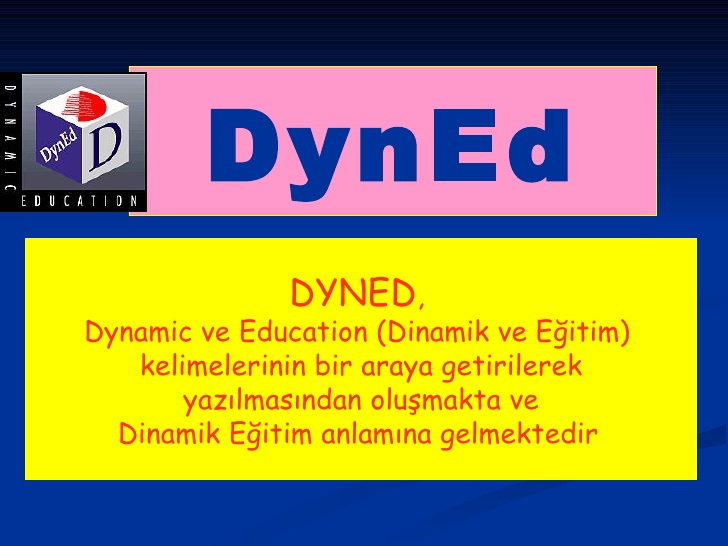 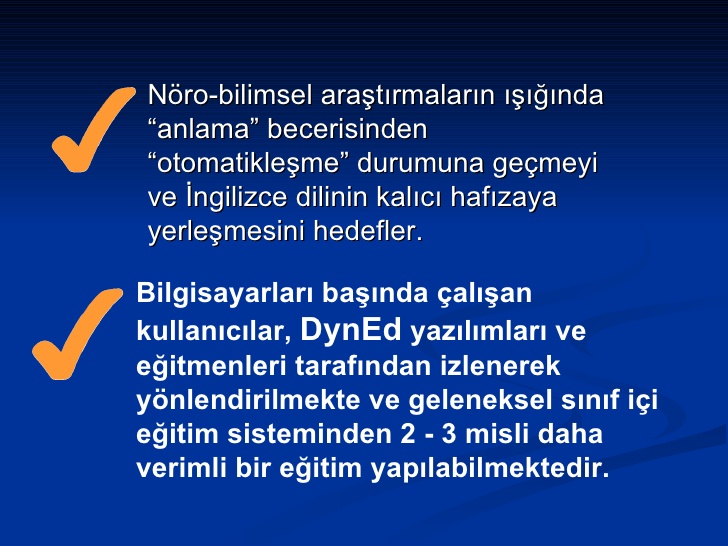 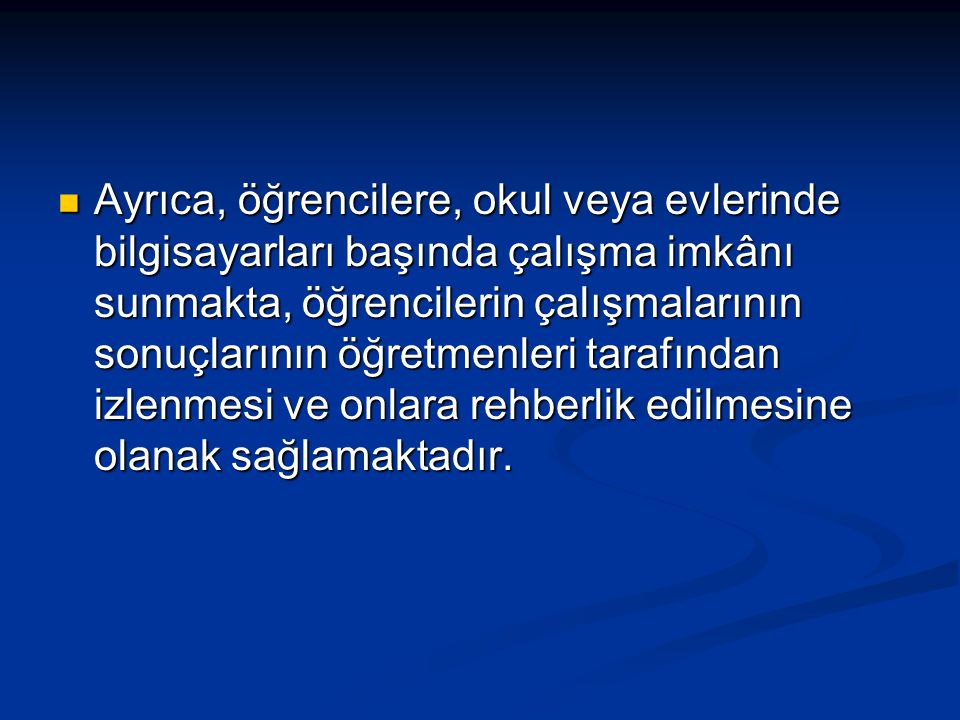 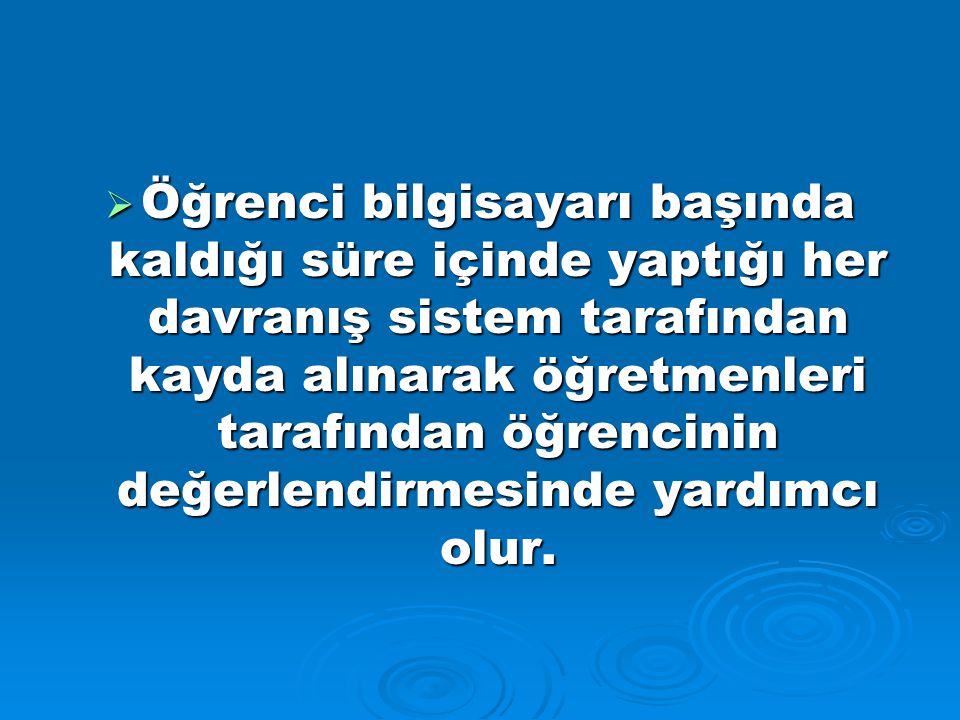 ÖĞRETMEN KULLANICI BİLGİLERİ GÜNCELLEME
DYNED COURSEWARE YENİ ARA YÜZÜ
http://web2.dyned.com/download/student.shtml.tur
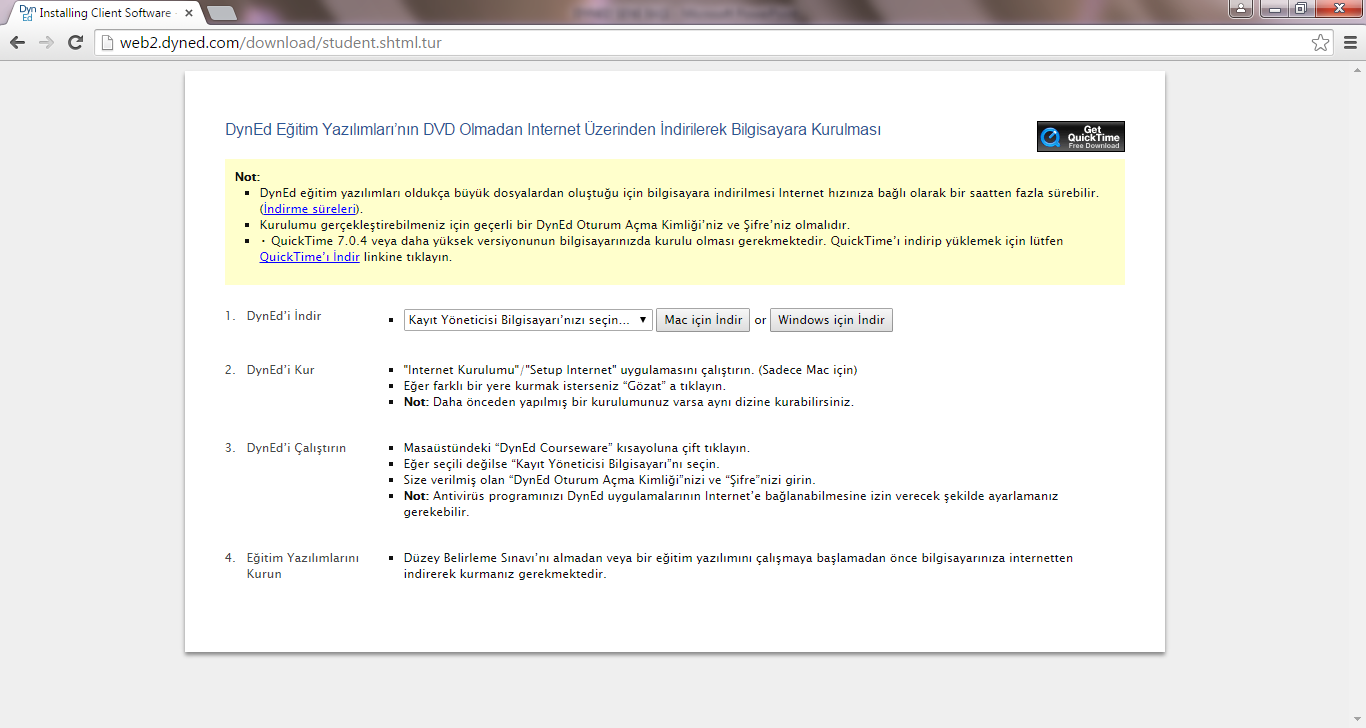 YENİ ARAYÜZ VİDEOSUNU İZLEYELİM
PLACEMENT TEST KİLİDİ AÇMA
DYNED ANALYTICShttps://www.dyned.com/us/main/tools/analytics
OKUL GİRİŞİ
Dyned Analytics Giriş
http://dyned.com/main/tools/analytics/
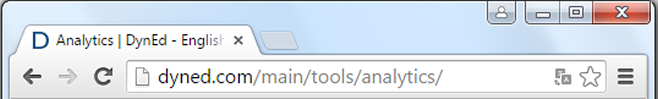 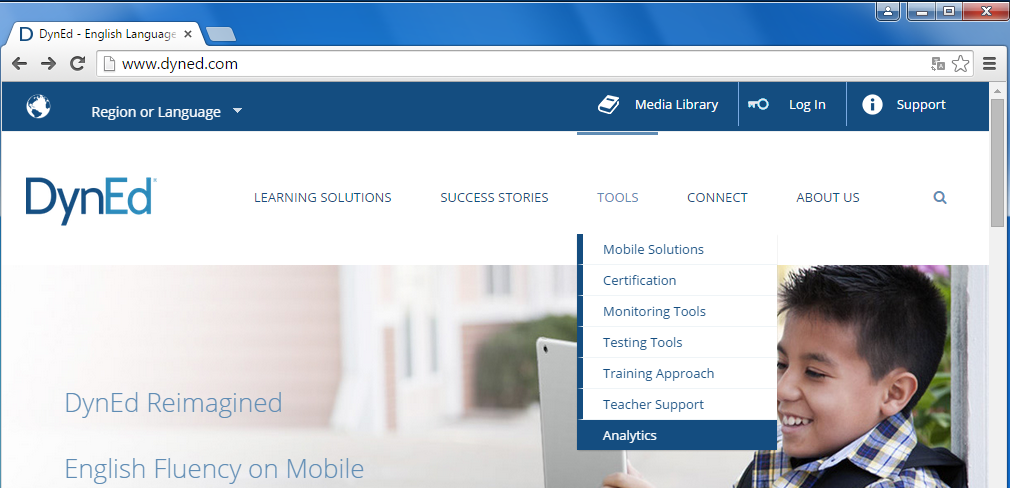 17
Gelen sayfada Turkey(Sadece Resmi Kurumlar)’ı seçiyoruz.
18
Okullar Dyned girişinde kullandıkları kurum kodunu ve şifresini kullanarak sisteme giriş yapabilir .
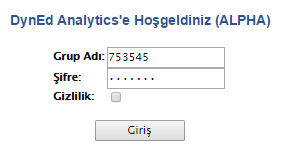 19
Okullar Raporlama seçenekleri düzey kısmında okul, öğretmen ve Öğrenci düzeyinde rapor bilgilerine ulaşıp kaydet düğmesine tıklayarak bilgileri bilgisayarlarına indirebilirler.
Düzey
Genel Müdürlük
Okul Türü
İl
İlçe
Okul  şifresiyle rapor alınabilecek düzeyler
Okul
Sınıf Düzeyi
Okul şifresiyle rapor alınamayacak düzeyler
Öğretmen
Öğrenci
20
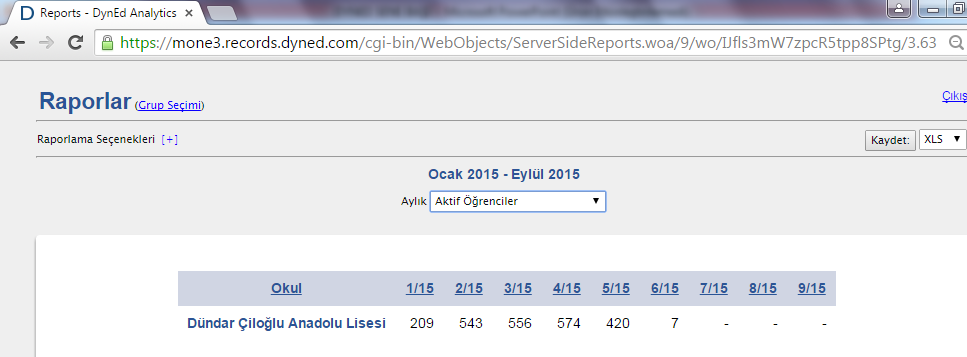 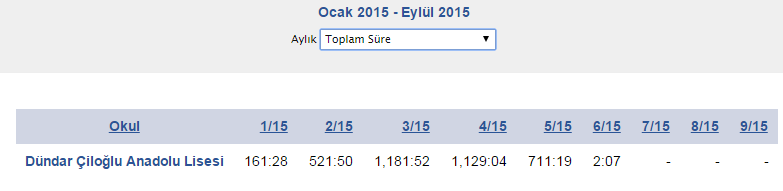 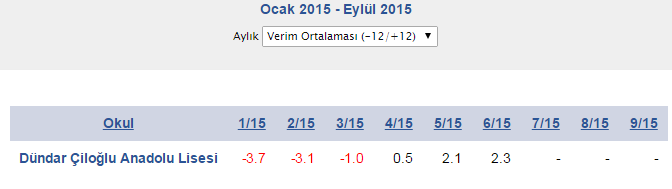 BİRLİKTE ANALYTICS GİRİŞİ YAPALIM
http://dyned.com/main/tools/analytics/
NE YAPTIK?
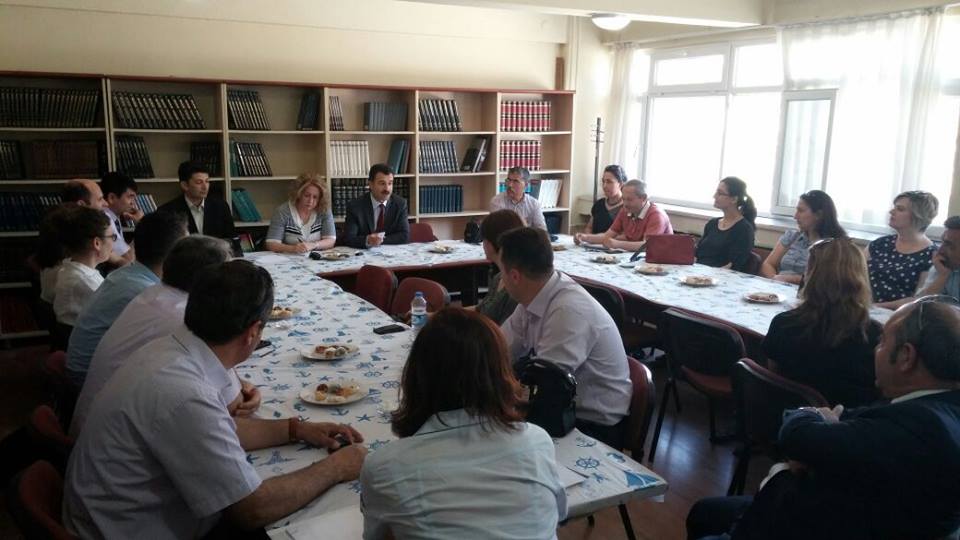 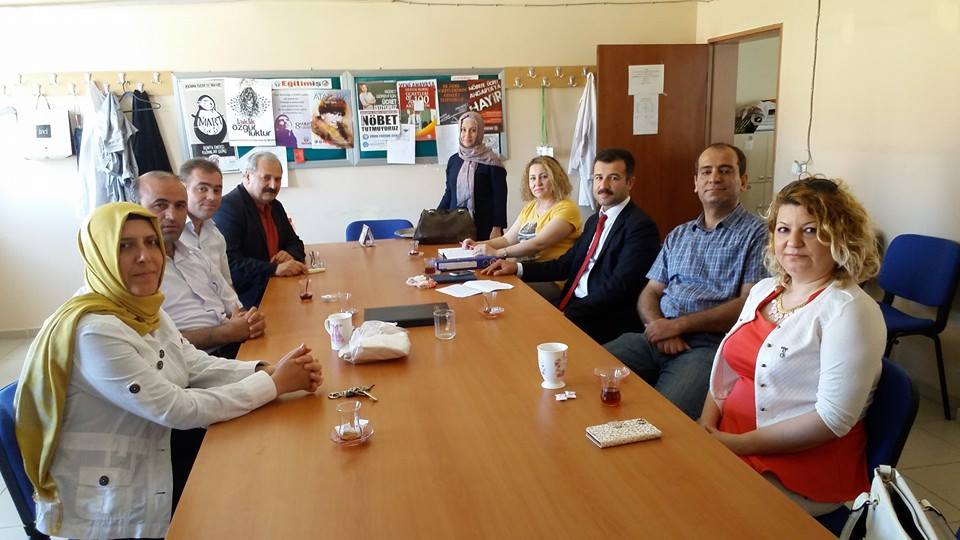 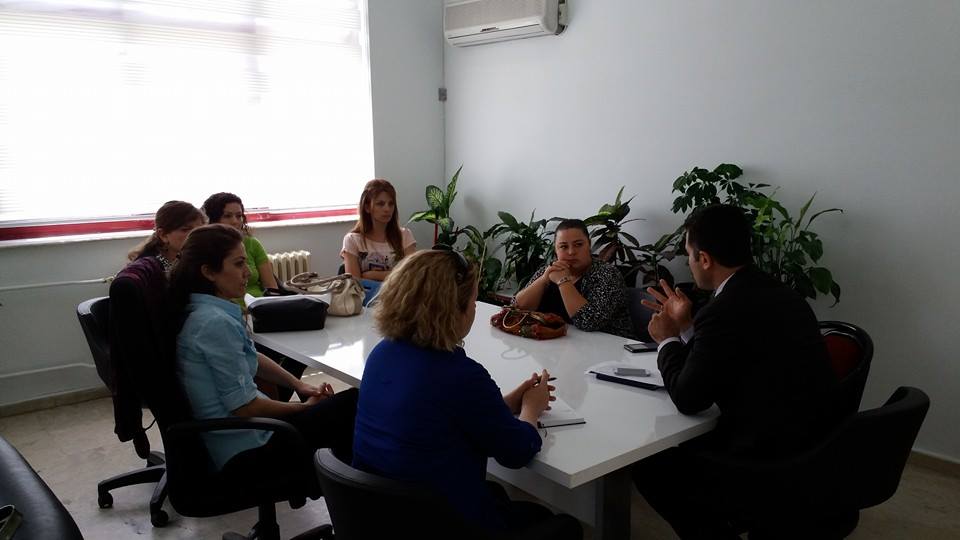 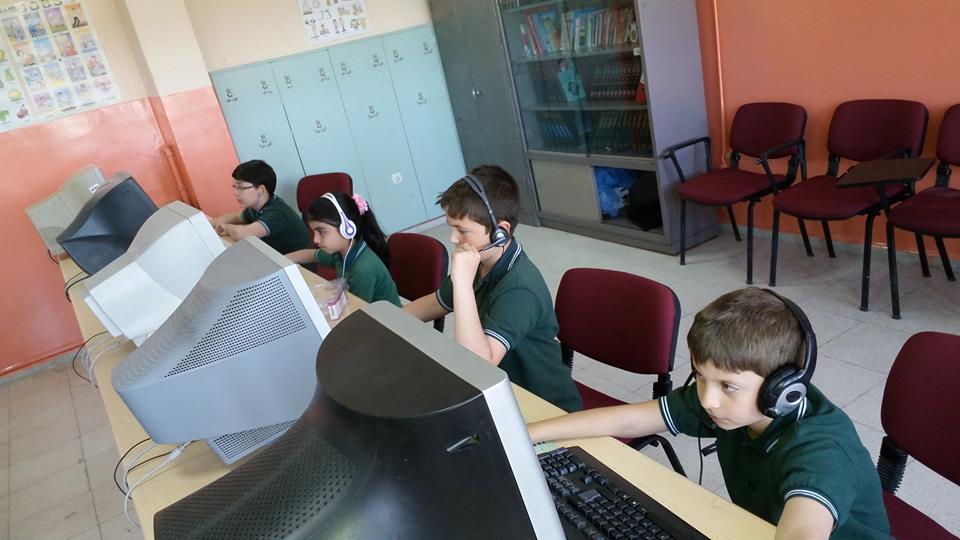 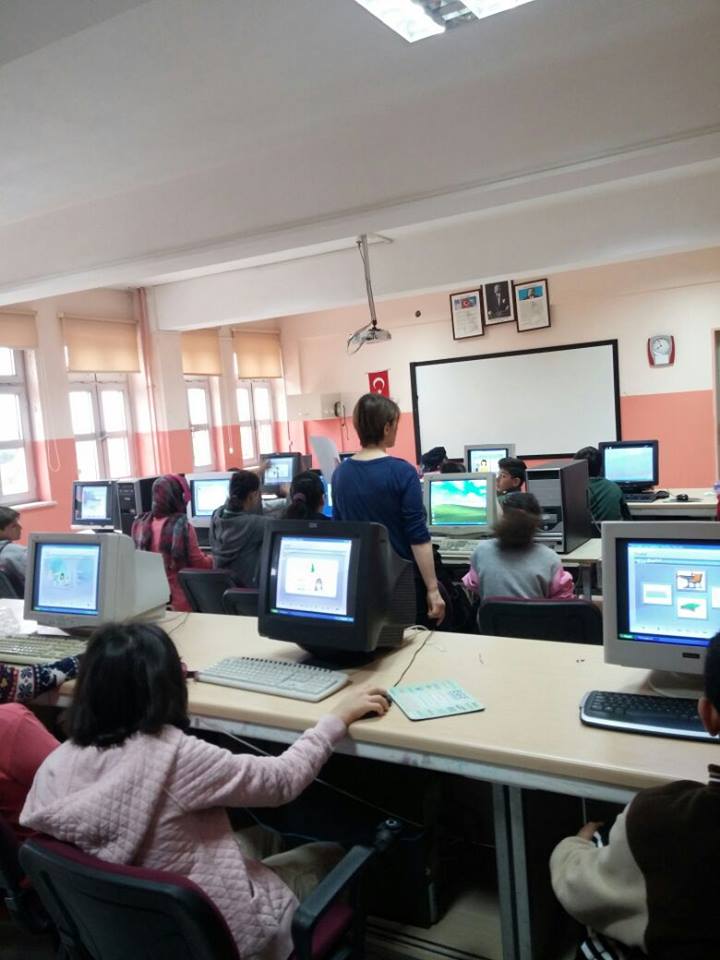 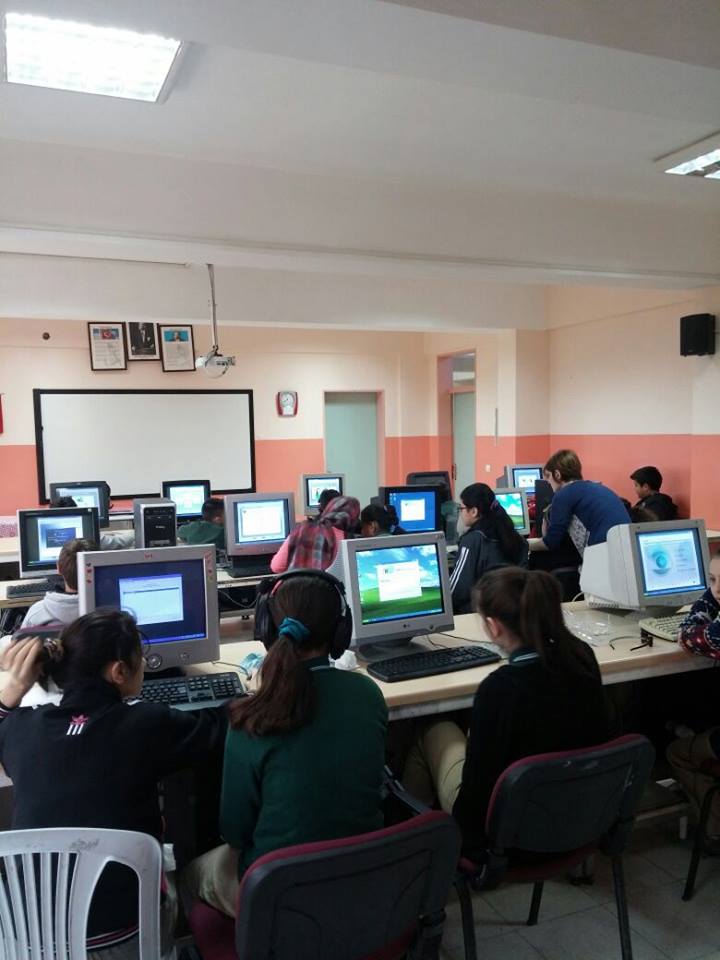 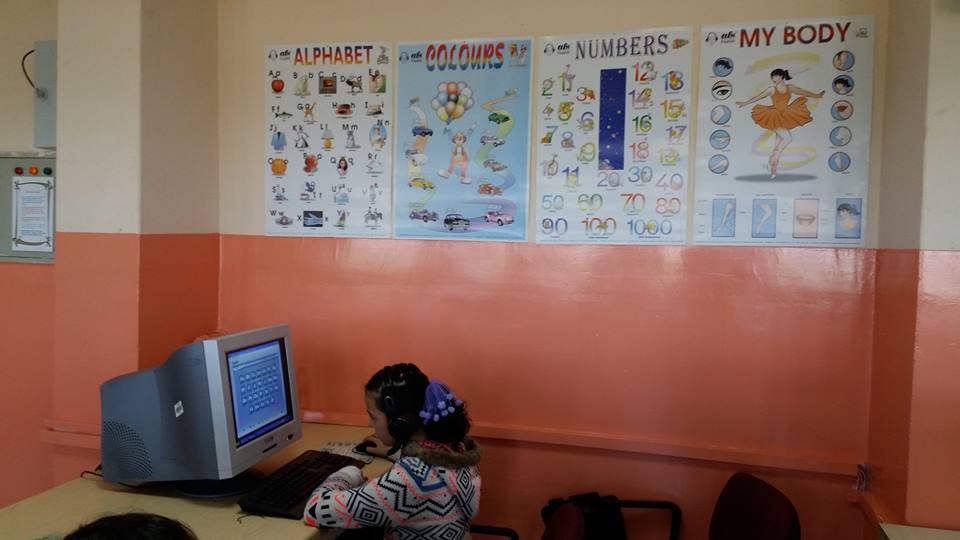 NEREDEYİZ?
WSS PUANI OLUŞMAMIŞ SINIF                        274

WSS PUANI OLUŞMAMIŞ ÖĞRENCİ              14656

WSS PUANI (-) OLAN SINIF                             838

WSS PUANI (-) OLAN ÖĞRENCİ                    7850

DYNED ‘E GİRMEMİŞ ÖĞRENCİ YÜZDESİ      59  %

WSS PUANI (-) OLAN ÖĞRENCİ YÜZDESİ     78  %
NEREDE OLABİLİRDİK?
2015 – 2016 HEDEFLERİNİN BELİRLENMESİ
DYNED’E GİREN ÖĞRENCİ ORANIMIZI

41%  DEN    100% ‘E ÇIKARMALIYIZ
WSS PUANI 
OLUŞMAMIŞ SINIFIMIZ KALMAMALI
WSS PUANI OLUŞMAMIŞ ÖĞRENCİMİZ KALMAMALI
WSS PUANI 
(+) OLAN 
ÖĞRENCİ ORANIMIZI 22% DEN 
EN AZ 
65% E 
ÇIKARMALIYIZ
PEKİ BU BAŞARIYI SAĞLAMAK MÜMKÜN MÜ?
Siz değerli öğretmenlerimiz olduğu sürece evet, mümkün!!!
UNUTMAYALIM Kİ;
BAŞARI SAĞLAYAN AHMETLİ VE DEMİRCİ İLÇELERİNİN;

Ne Teknolojik Alt Yapıları Bizden Daha İyi

Ne de İlgili Personeli Bizden Daha Kalifiye
BAŞARACAĞIZ
OKULLARIMIZDA, ELİMİZİN DEĞMEDİĞİ, DYNED PROGRAMINI YÜKLEMEDİĞİMİZ BİLGİSAYAR KALMAZSA,
ATIL HALDE BULUNAN BİLGİSAYARLARIMIZI TÜM İMKANLARIMIZI SEFERBER EDEREK ÖĞRENCİLERİMİZİN KULLANIMINA AÇARSAK,
SİSTEME İNANARAK, SORUMLU OLDUĞUMUZ ÖĞRENCİLERİ NE PAHASINA OLURSA OLSUN SİSTEME DAHİL EDERSEK,
AKILLI TAHTALARA DYNED PROGRAMINI YÜKLEYİP, DERSLERDE AKTİF ÇALIŞMA YAPARAK SİSTEMİ ÖĞRENCİLERİMİZE SEVDİRİRSEK,
		BAŞARACAĞIZ
WSS PUANI ARTTIRMA TEKNİKLERİ
Öğrenci duyduğu her cümleyi, hemen en az bir kere tekrar etmeli,
Quizleri ve soru cümlelerini tekrar etmemeye çalışmalı,
Cümleyi tekrar dinledikten sonra, kendi sesini kayıt etmeli,
Kaydettiği kendi sesini mutlaka dinlemeli,
Metin gösterme ve Türkçe Altyazı düğmeleri (sakıncalı düğmeler), cümleyi 1 kez tekrar dinledikten sonra aktif olacaktır.
Metin gösterme ve Türkçe Altyazı düğmelerini mümkün olduğunca az kullanmaya çalışmalı. Bunun yerine cümleyi tekrar dinleyin.
Öğrencinin, son iki haftada kaç değişik gün girip çalıştığı önemlidir.

• Çalışma süresi beş farklı günden fazlaysa +2 puan
	
• Çalışma süresi sekiz farklı günden fazlaysa +3 puan

• Son iki haftada yeterli gün sayısı kadar çalışmazsa -2 puan alır.
Öğrencinin duyduğu cümleye oranla tekrar tuşu kullanımı ne kadar fazlaysa o kadar iyidir.

• Duyulan her cümle için en az iki kez tekrara basarsa +2 puan

• Duyulan her cümle için en az iki kez tekrara basmazsa -2 puan alır.
Anlama alıştırmalarında başarı düzeyi önemlidir.
Anlama alıştırmalarında;

• Öğrenci, Sorulara ilk seferde doğru cevap verirse; + 2 puan

• Soruların % 75 ine ve daha fazlasına yanlış cevap verir ya da cevap vermezse – 2 puan alır.
Duyulan her cümlede tekrar yapıldıktan sonra mikrofon ve kulaklık kullanımı önemlidir.

• Mikrofon ve kulaklık düzenli olarak kullanılırsa +2 puan 

• Mikrofon ve kulaklık düzenli olarak kullanılmazsa -2 puan alır.
Öğrencinin her iki ünite sonunda üniteleri ne kadar çok çalıştığını ölçmek için kullanılan “Mastery Test”sonuçları önemlidir.

• Eğer “Mastery Test” sonuçları 85 puan üzeriyse + 2 puan alır

!!! Öğrenci Mastery Test notunu artırmak için aynı sınava birden çok kez girebilir. !!!
Hazırlayanlar:
Mustafa OKUR    / Dyned İlçe Koordinatörü
Emin ŞEN      / Dyned İlçe Koordinatör Yardımcısı
Meryem ŞEMŞİT/ Dyned İlçe Koordinatör Yardımcısı
BİZE HER ZAMAN ULAŞABİLİRSİNİZ!!
FACEBOOK   SAYFAMIZ
Yunusemre DYNED  
www.facebook.com/yunusemredyned